«Кейс –технология
в образовательном процессе ДОУ»
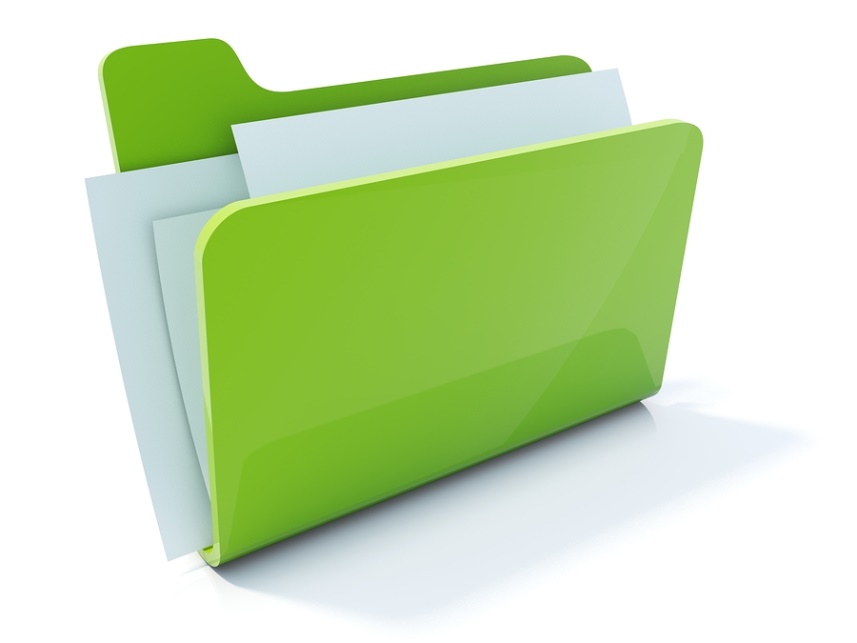 Метод кейс-стади
Метод решения проблемных
ситуаций
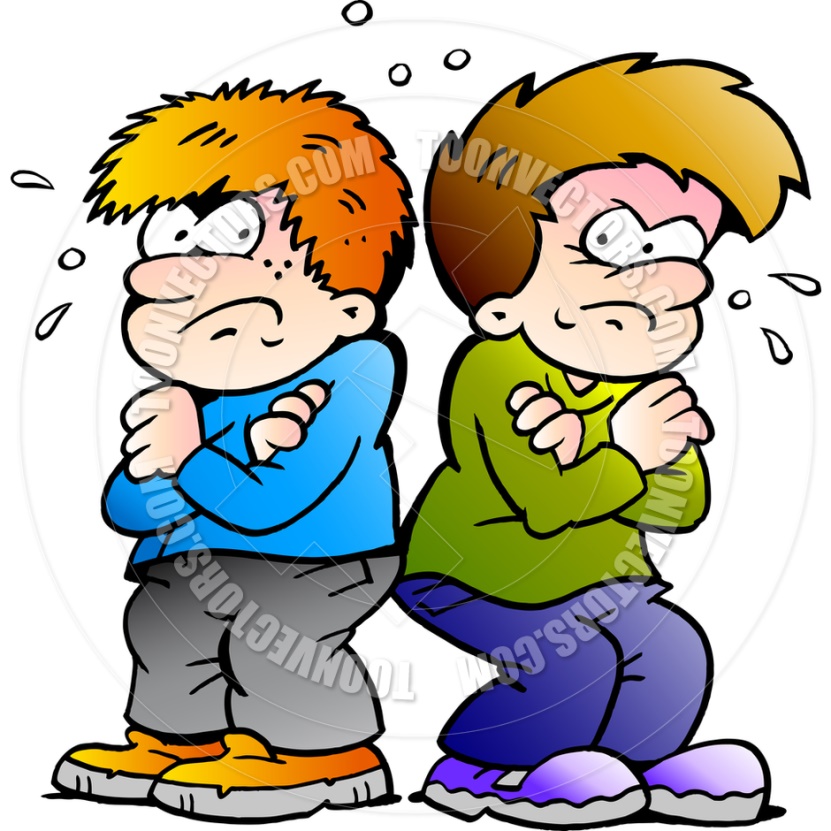 Что такое кейс-стади
Кейс-стади – техника, использующая описание реальных педагогоческих ситуаций»   от англ. – «случай»
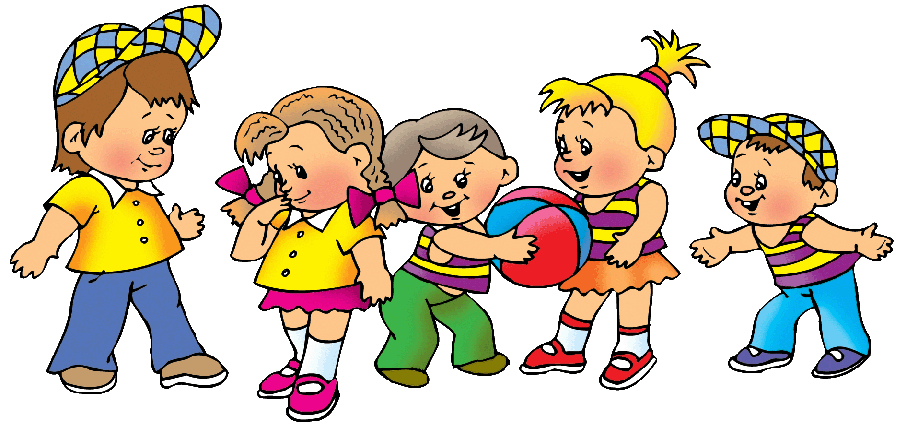 Использование кейсов
Позволяет:
проанализировать и оценить ситуацию;
решить конкретную проблему;
проиллюстрировать проблему;
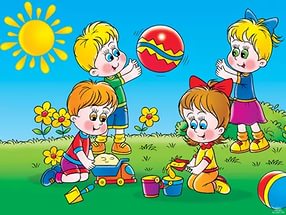 Разработка кейса
Из нескольких предложений
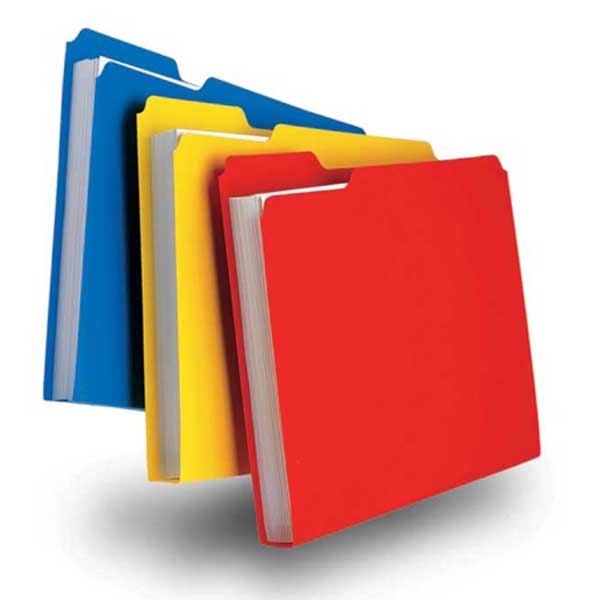 Одна проблемная ситуация
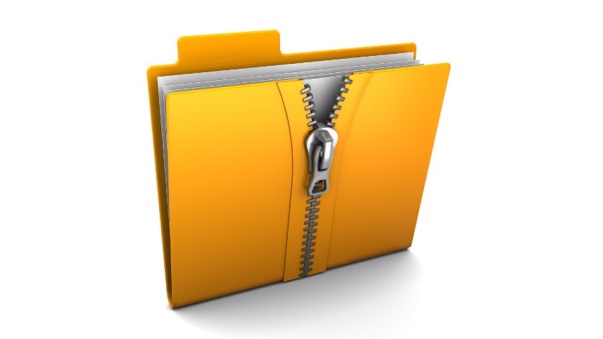 Содержание кейса
Представление материалов кейса
Титульный лист.
Краткое содержание кейса.
Материал кейса.
Представлени
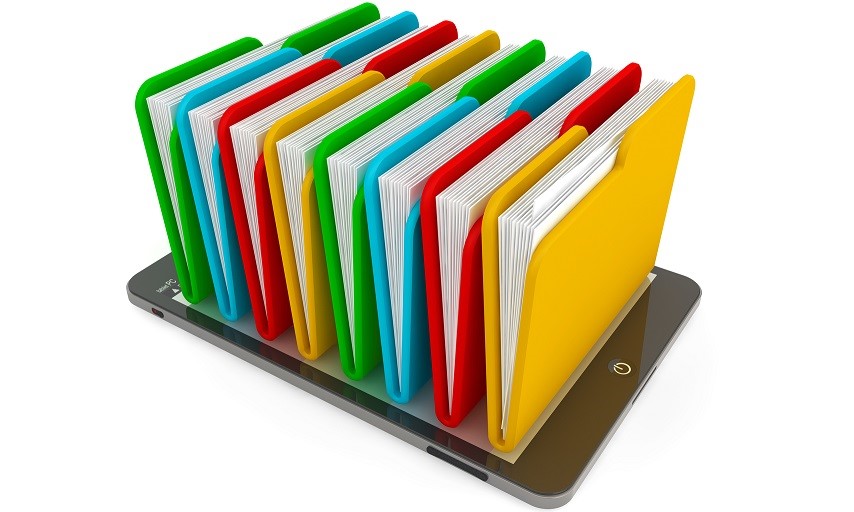 Хороший кейс должен
Соответствовать чётко поставленной цели.
Иллюстрировать несколько мнений о решении проблемы.
Быть актуальным на сегодняшний день.
Иллюстрировать типичные ситуации и быть универсальным.
Иметь несколько решений.
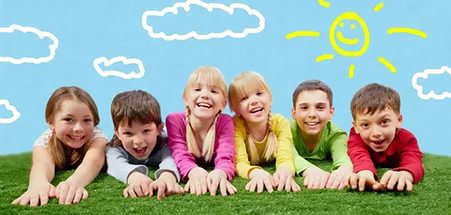 Зимняя олимпиада в детском саду
Правовое обеспечение проведения детской спортивной олимпиады в ДОУ.
Значение физкультурных праздников и досугов.
Обеспечение техники безопасности на занятиях физкультуры. 
Как правильно одеть ребёнка для спортивных игр на прогулке зимой.
Детям об истории олимпийского движения.
Сценарии проведения детской зимней спортивной Олимпиады.
Фоторепортаж с зимней Олимпиады в детском саду.
Критерии оценивания кейса
Чёткое соответствие материалов кейса цели создания.
Необходимость и достаточность материалов кейса.
Актуальность и современность материалов кейса.
Отражение компетентности автора в вопросах выбранной тематики.
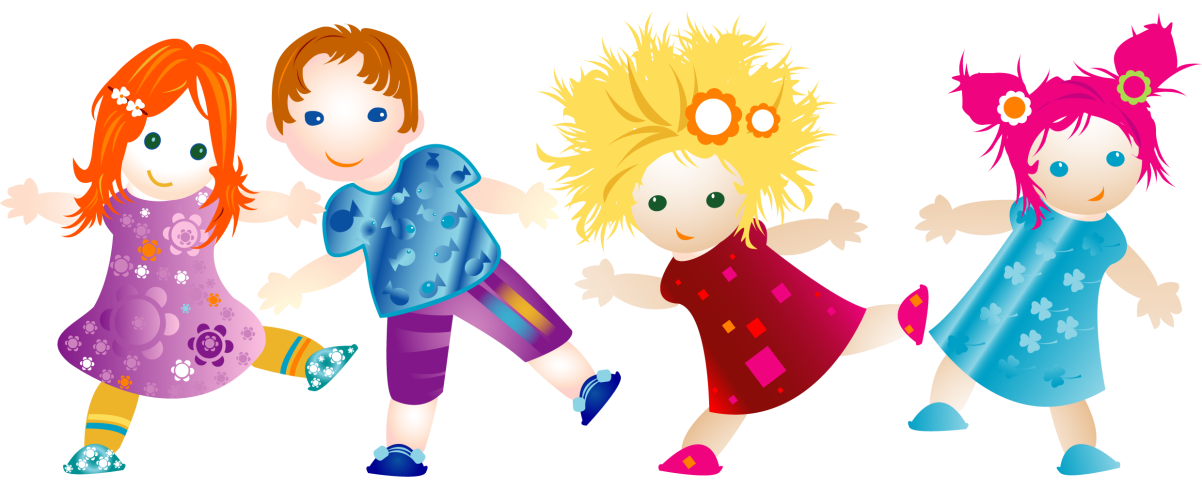 Желаем успехов в оформлении кейса!
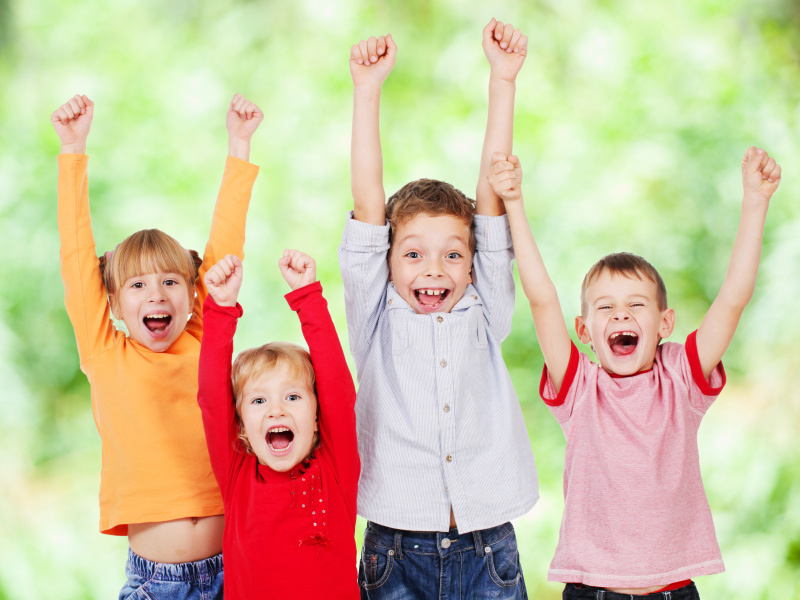